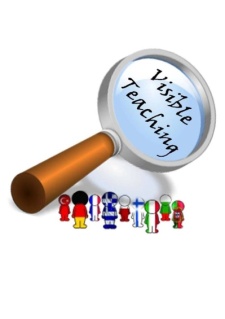 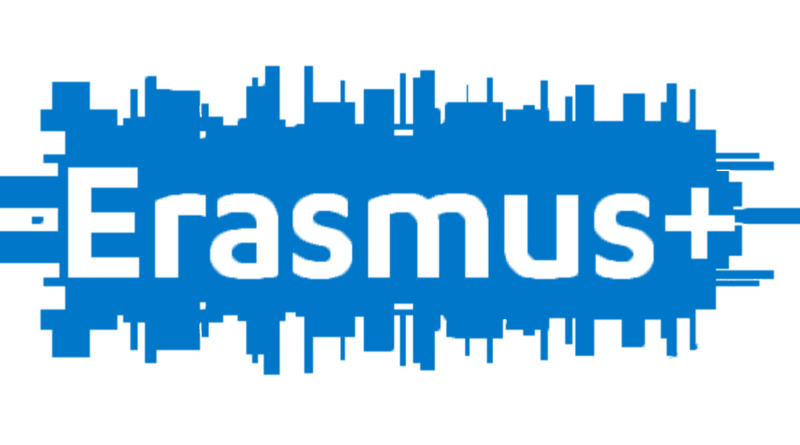 Visible Teaching4Performance (2017-1-PL01-KA219-038284_1)Elazığ Mesleki ve Teknik Anadolu Lisesi (EMTAL)
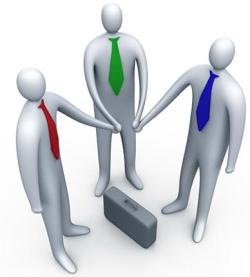 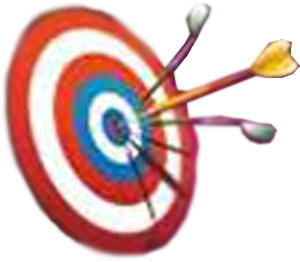 School Development Plan
 http://elazigeml.meb.k12.tr/
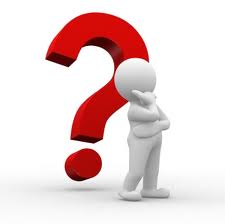  What is school development plan?
 To create a positive learning environment, to increase the level of student achievement by enabling parents to contribute to their children's learning at home and at school.
 It is a process in which the decision of when and how to achieve the goals.
 It determines the changes that the school must make.
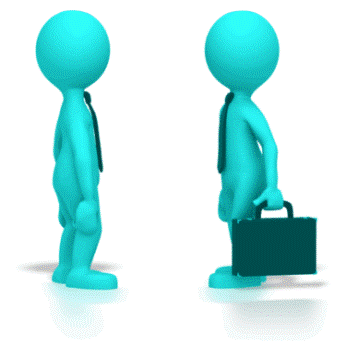  It is a road map that shows how and when to do it.
In summary, 
together with the stakeholders of the school, School Development Plan  is to carry out planned studies aimed at increasing the quality of academic, social, sports and artistic activities of education, by centering the school.
EMTAL School Development Plans’ main partners:

-School staff
-Parents
-Students
-Other members of the community
Why our School Development Plan is important?
We believe in that :
School is the center of change. Each school performs its exchange in the context of its conditions.

It supports the monitoring of the school environment.

It provides access to up-to-date and reliable information about students' performances.
School development is mainly concerned with learning outcomes *; The understanding that "all students can learn" is based on this. School processes are important in that they affect these outcomes.
 School development enables students to increase their success in academic, social, sports, cultural and other fields according to their abilities.
* Learning outcome: Expressions that show the knowledge, skills, abilities, values and attitudes that individuals are expected to have in the teaching process and at the end.
 Provable
 Simple and feasible
SDP (School Development Plan) principles
 A holistic approach
 Measurable
 Concrete and accessible
 Goal-oriented
 Can be developed and has a dynamic feature
 Consistency
 Equality
SDP (School Development Plan)
SDP (School Development Plan)
In the studies to be carried out, our school Elazığ Mesleki ve Teknik Anadolu Lisesi (EMTAL) will determine what the problems are and what is needed;

	Principals, teachers, students, parents will 	prepare a school development plan together.

	Each partner will plan by considering its specific 	problems, features, needs and cultural 	environment, and will implement its final plans 	that reflect the goals they set.
Duties of EMTAL principal
The principal should clearly explain the work to be done to teachers and other staff, school-family union, parents and encourage them to take part in this process,

Should share the school profile detailing the nature and characteristics of the school,

Ensure that everyone involved in the process is regularly informed about the development plan and the progress of the school,

Develop and distribute a parent survey that will give parents an opportunity to express their feelings about the school and explain how they want to be involved in their children's education,
Duties of EMTAL principal
Collect information about student achievement, use this information when discussing with teachers about organizing and developing teaching strategies, and ensure that this information is also used by those organizing the school development plan,

Manage school development planning meetings with partners,

Follow the parent survey results and share the results with those involved in the planning process to assist in setting the goal of improving parent involvement,

Regularly evaluate the staff's school development plan practices,
Duties of EMTAL principal
Provide support and continuous professional development opportunities to the personnel in following the strategies determined in the plan,

As part of the audit and evaluation process of the plan, the student should convey the information collected about student success to other members of the community. 

Make sure that the school budget reflects and supports the objectives and implementation strategies of the plan,
Duties of Teachers
They should be actively involved in the plan and take roles in setting priorities, setting goals and developing implementation strategies for planning,

In order to implement planning, they should work closely with family associations and parents,

Ensure that classroom strategies for school development address the needs of students at all learning levels,
Duties of Teachers
Evaluate students from different aspects and develop strategies to increase student achievement level,

Support the assessment of planning by providing up-to-date information on student learning, school environment and parent feedback,

It should set and follow professional development goals, focusing on the strategies and goals set in the development plan.
Duties of School Family Unions
Should be involved in setting strategies and goals for school development and setting priorities,

Regularly encourage parents (for example, through school-parenting bulletins or parent meetings) to participate in the development plan process,

Review the progress of the school in the implementation process of the plan together with the school principal,

Discuss the objectives of the plan and provide up-to-date information on the development of the school in school parenting meetings and in the communication of the school parenting with the community,
Duties of students or students’ representative
They can take part in strategy and goal setting,
They can take part in studies to achieve the school's goals.
Expected results of School Development Plan
To improve the quality of education and training activities of EMTAL,
All stakeholders  participate in school development plan,
Ensuring institutional development and using resources effectively,
Success in being sustainable,
In the development of school culture,
Expected results of School Development Plan
Effective use of time management,
In the effective and efficient use of institutional capacity,
In evaluating the development of EMTAL under its own conditions,
In the development of the “inside out” education approach that accepts the school as a center,
How to empower teacher after VT4P?
5. EMPOWERMENT    IN SETTING SCHOOL POLICIES
How to empower teacher after VT4P?
1.EMPOWERMENT IN ACQUIRING NEW METHODS OF TEACHING

Most of teachers do not want to change or improve their teaching abilities because they believe in they have best methods of teaching. Some of teachers are almost so far to any new activity or change at their profession. It is not usual for them also to accept such a new method and change always face resistance. But at the other hand by VT4P outcomes they will believe in the benefits of such a change at their teaching abilities.  Empowerment will be part of reality at their life and the students will be an important part of these new methods of teaching. They will put students at the center of teaching and learning through the eyes of students will be main. The teachers empowerment will be in different situations as:
	* Developing teachers’ personel skills,
	* Encouraging open discussion in the classroom,
	* Having feedback of students’ voice,
	* Showing willingness to learn from students,
	* Seeing learning through the eyes of students,
	* Helping students to become their own teachers.
	* All teachers know the mind frames of visible learning.
How to empower teacher after VT4P?
How to empower teacher after VT4P?
How to empower teacher after VT4P?
How to empower teacher after VT4P?